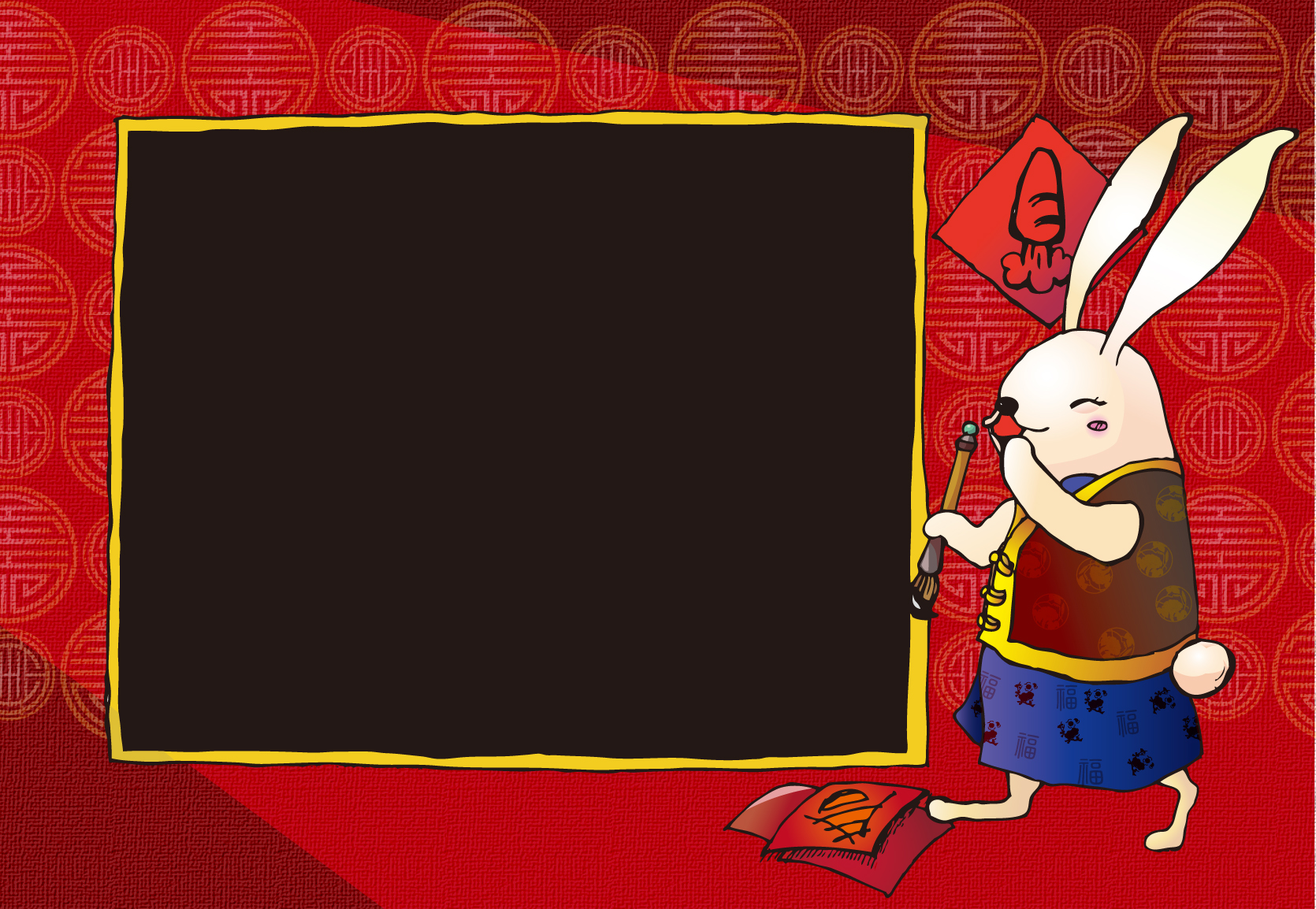 請在此插入您的賀歲影片檔